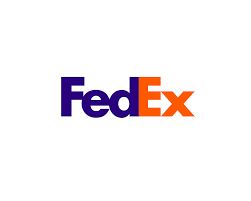 WWT EA+ Value – FedEx SFA  

Accelerating business capabilities & speed to value 
	Minimizing risk – Reducing cost – Building efficiency
Laura Kuehner– Area Vice President
Amanda Sturgeon – Director
Donna Herr – Manager – Premier Accounts
Cisco SFA Management & Adoption
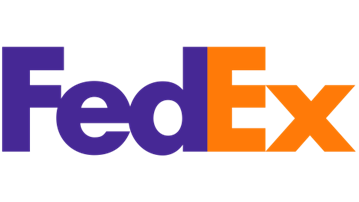 Delivering Software Lifecycle OutcomesWe take a lifecycle approach to software and maintenance alignment, management and value extraction
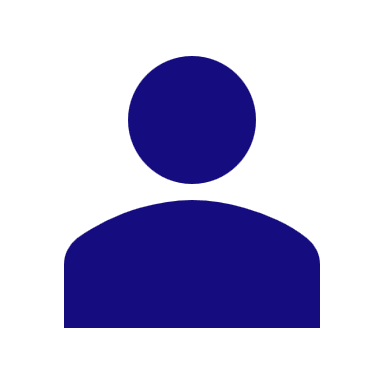 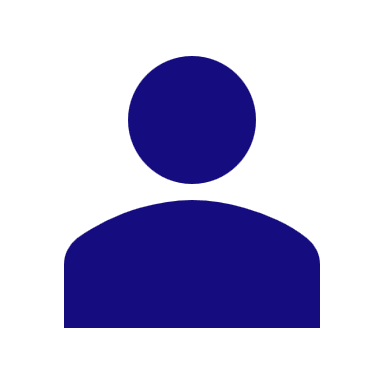 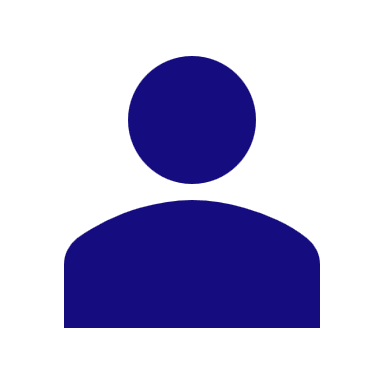 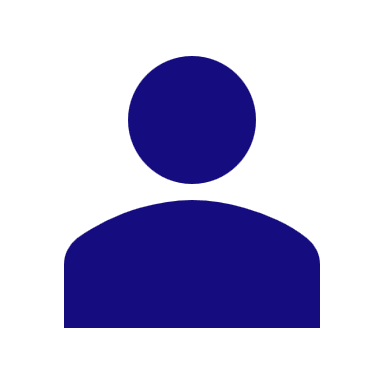 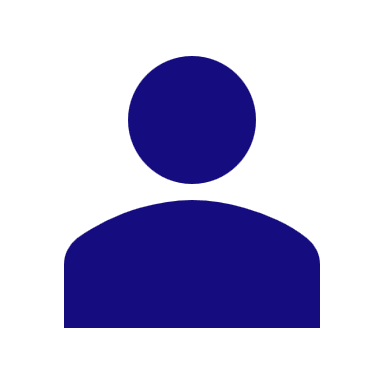 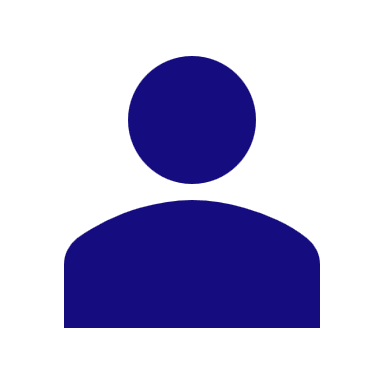 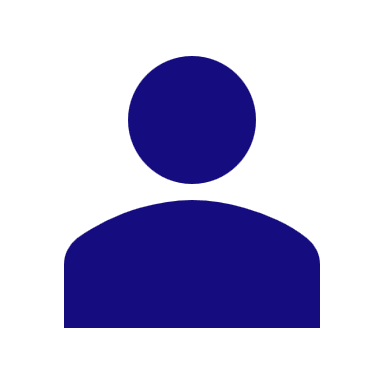 Solutions & Services
Customer Success
OEM Sales
Field Sales (CM/BD)
Leasing& Legal
Advisory (Software, Services, etc.)
OEM CX
Consumption Monitoring
Smart Account Support
EA Readiness & Utilization
Onboarding
Pre-Signature
Renewal
Prepare for True Forward activities

Inspectconsumption alerts
Monitor technology adoption


Review SFA orders
Evaluate SFA model & adoption


Develop ValueAnalysis
Support end-user inquiries


Review priorities & deliverables
Explore digital labs & technical capabilities

Examine adoption & deployment
Educate license admins


Provision SFA licenses
Define timelines & needs

Develop digital community
Coordinate Onboarding Kick-Off


Create success plan
Facilitate SFA license generation


Review account structure
Validate IB & SFA scope

Examine cost & payment terms
Evaluate cost analysis & ROI

Secure legal docs
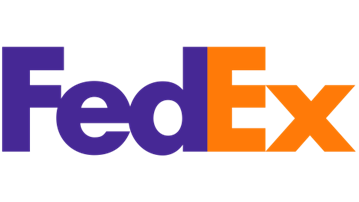 WWT Partner of Record Value Adds
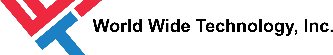 transformational programs for UB
Initial Benefits
WWT is providing:
Consolidation of Partners	
Per FedEx’s international goals, WWT assists with lowering partner usage to two per region with the primary partner being WWT.
Improved Process Documentation and Execution
WWT continues to work with FedEx to understand their processes and provide optimization opportunities utilizing our experience working with our large customer base.
Procurement Simplification
Through the purchase of the SFA and consolidation of partners, the FedEx procurement team reduced the number of purchase orders that need to be created in addition to having a consistent process regardless of location or partner.
Addition of  Global Business Review into Monthly Operation and Quarterly Business Reviews
Visibility and review of FedEx’s IT global business purchasing through WWT and measurement of key KPI’s. 
Just-In-Time Delivery
WWT manages ordering in a timely manner by understanding project timeline needs thereby eliminating the need for bulk orders and excess inventory sitting in warehouses.
Partnership
Since becoming partners in 1994, WWT has grown to be Cisco’s largest global and strategic partner. WWT has been recognized for our depth of expertise and delivery excellence service across Cisco’s extensive product portfolio, geographic regions and market segments. In addition to being a Cisco Gold Certified Partner, WWT has also achieved certification in many key areas.
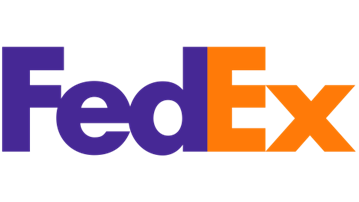 WWT Asset Management & Supply Chain Program
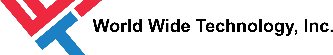 transformational programs for UB
Program Summary
Business Goals
WWT will provide a Cisco-based Supply Chain & Asset Management solution aimed to deliver outcome-based objectives for the FedEx business:

WWT will work with FedEx to outline project priorities, requirements & forecasting
WWT will provide staging, configuration, integration, kitting & testing services
WWT will perform Asset tagging services which will enhance data quality 
WWT will provide just-in-time delivery to FedEx project sites
WWT will leverage Global Supply Chain capabilities to support projects around the world
WWT will perform joint planning and governance sessions with FedEx to ensure quality
WWT will provide oversight and governance, and FedEx will not lose access to Cisco resources
WWT will coordinate, validate & procure Cisco-approved infrastructure (Phased approach)
FedEx: Accelerate time to market and significantly improve four key metrics:
Reduce time from request to delivery
Reduce overall integration costs
Achieve best in class pricing
Consolidate global sourcing 

WWT: Provide a programmatic Supply Chain & Asset management service as alternative channel to existing process.  Support critical projects by leveraging WWT’s Integration Centers, supply chain & asset management expertise with a focus of building an efficient, streamlined process.
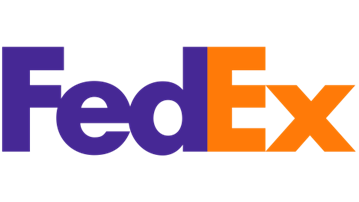 WWT Partner of Record Value Adds
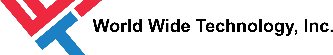 Future Benefits
transformational programs for UB
Experience
WWT can offer:

Self Service Online Ordering Tool – WWT offers a secure tool where FedEx can:
Create a FedEx custom catalog – locked down catalog to drive compliance with FedEx approved standards
Request quotes for individual parts or configured items
Digitally transfer quotes and PO’s between FedEx’s procurement system and WWT
Modernized Request and Approval Processes
WWT can create and automate operational process flows for various requests using FedEx’s Community Page.  We have the experience creating different options and designing what is the best and most streamlined to assist FedEx.
Since becoming partners in 1994, WWT has grown to be 
WWT recognized long ago the importance of investing in the resources and capabilities necessary to deliver end-to-end solutions that help customers solve challenges throughout the lifecycle of their technology investments. Our commitment to invest in lifecycle solutions includes creating a mature, accredited software and lifecycle practice, which has achieved Advanced CX Specialization status and been recognized as Cisco’s Customer Experience Partner of the Year
Catalogs
Shop from a customized catalog.
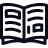 Provides product relevancy and buying standardization for the customer

24/7 access to shop and procure configured bills of material or stand-alone parts

Customer’s procurement system can be integrated with WWT’s product catalog via CXML or OCI

International pricing allows WWT to sell product in the customer’s desired local currency and buy product from vendors/OEMs in USD currency

Intelligent cart integration and checkout steps provide for a simple and prompt buying process

Eliminates dependency on WWT’s Inside Sales Representative to place an order
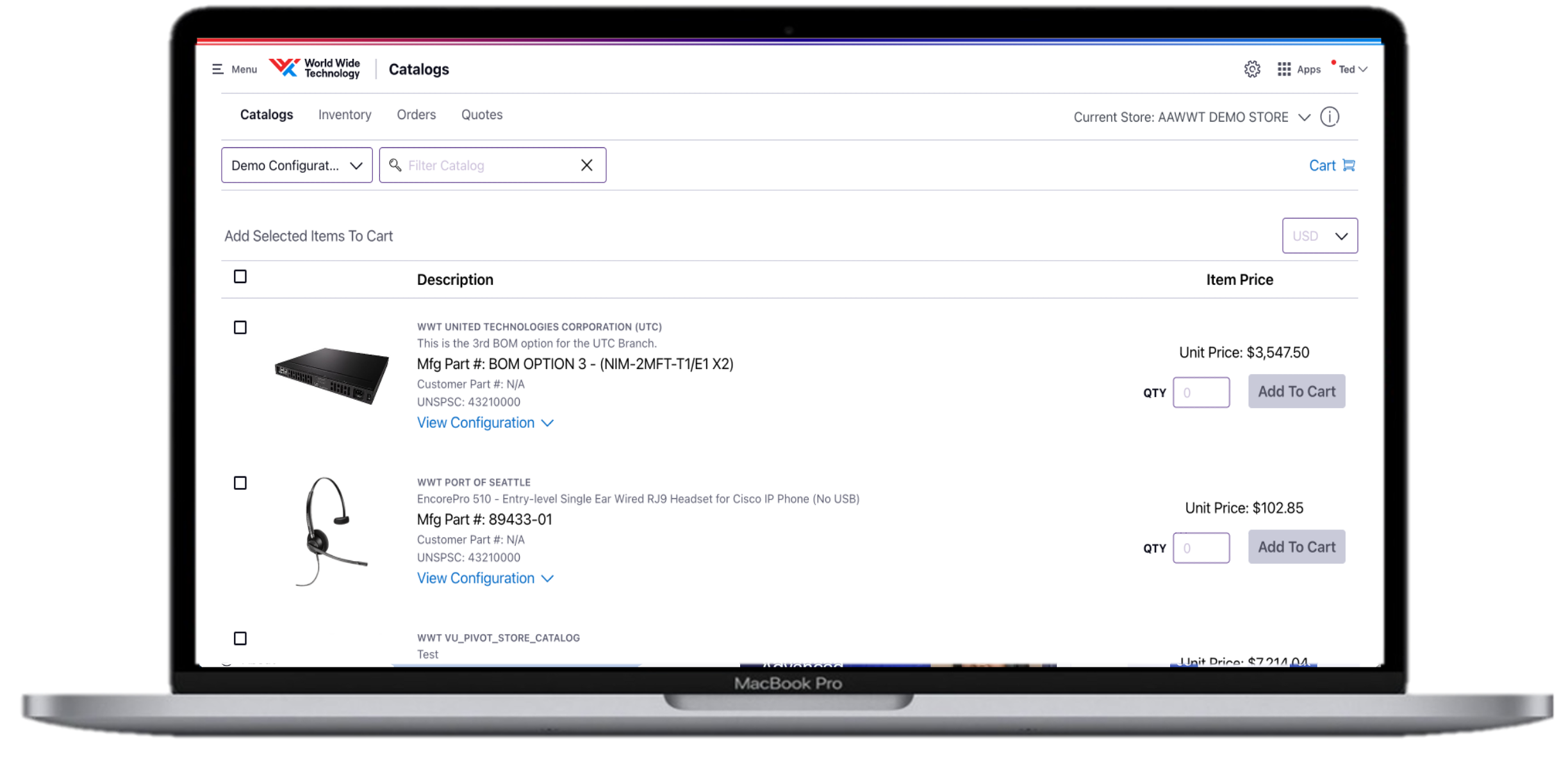 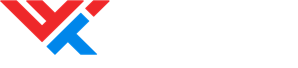 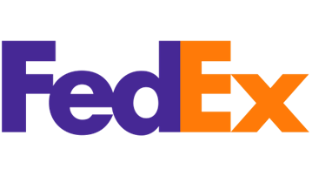 Opportunity to Delivery
WWT Team Alias: FedEx@wwt.com
QUOTING PHASE
PURCHASING & LOGISTICS
QUOTE SENT TO FEDEX
FEDEX CREATES OCF REQUEST
PO APPROVAL WORKFLOW
ISR REQUESTS
& RECIEVES PRICING
CSE BOM VALIDATION
FEDEX EMAIL FEDEX@WWT.COM
PURCHASING & LOGISTICS
CUSTOMER INVOICES INC. TAX AND IOR/CUSTOMS
DELIVERY COORDINATED BY ORDER MANAGER
PRODUCT DELIVERED TO FEDEX FACILITY
INTEGRATION SERVICES
EQUIPMENT DELIVERED TO INTEGRATION CENTER
ORDER SENT TO BUYER
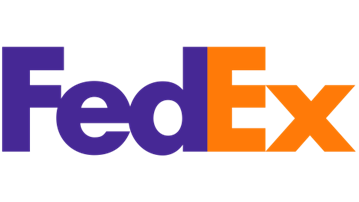 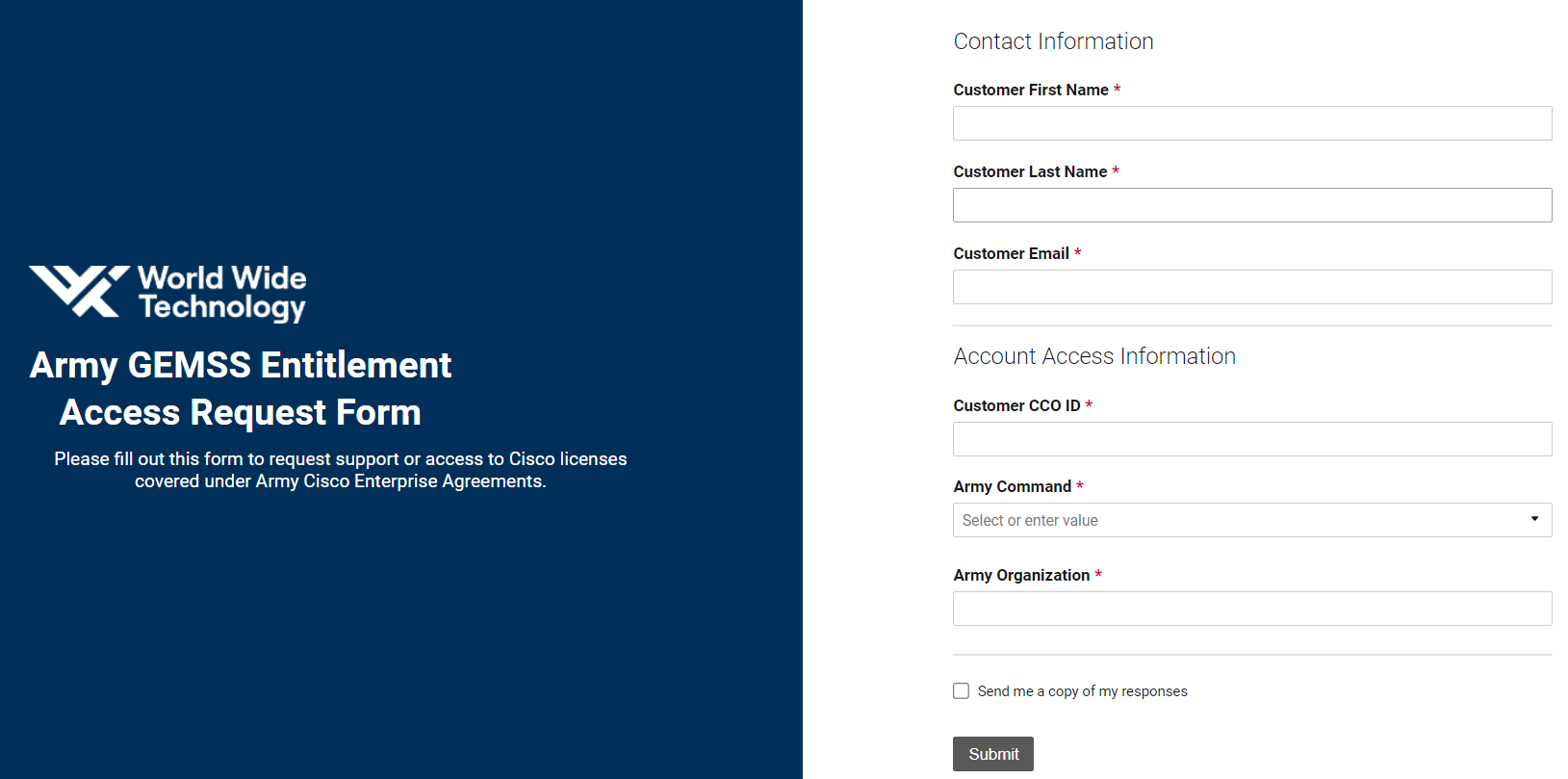 [Speaker Notes: 11:00 – grab a plate (assuming food is ready and set up – Max is checking)
11:15 – Topic 1 – Introductions – Foundation Setting
11:30 – Topic 2 – Part 1: Operational Excellence – SFA Management Process
12:15 – break 
12:25 – Topic 3 – Part 2: Operational Excellence – SFA Management Process 
1:00 – Topic 4 – Global Sourcing & Supply Chain 
1:20 – Q&A]
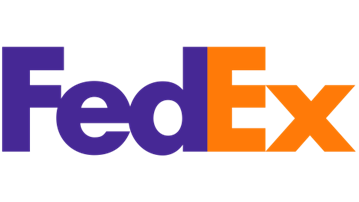 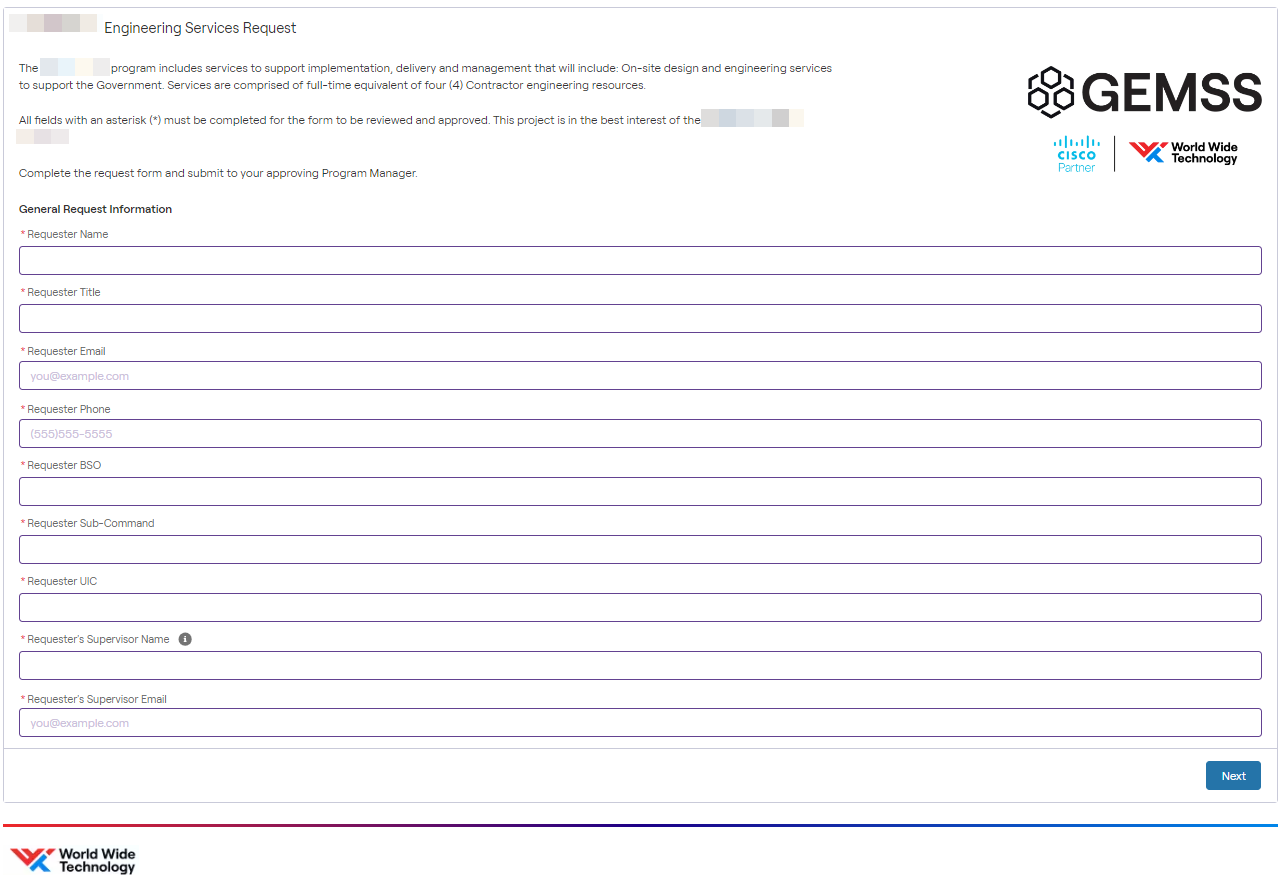